ПРОБУДИ   ВИЈУГЕ
ЗАГОНЕТНА  ПИТАЊА
На свету постоји око 3.600 врста змија. Њихова дужина креће се од 104 цм до 6.95 м и расту читавог живота. Све змије су месождери, али је краљевска кобра по нечему јединствена.
Шеснаести век је период великих достигнућа у уметности и науци и познат је као ренесанса. Један од најистакнутијих сликара ренесансе је Леонадро да Винчи. Иако људи још увек нису закључили да ли се дама са његове најпознатије слике Мона Лиза смеши или не она је посебна по још нечему.
Европа броји 44 суверене земље, али је 6 земаља по нечему јединствено. По чему?
РЕБУСИ
ФИЛМ
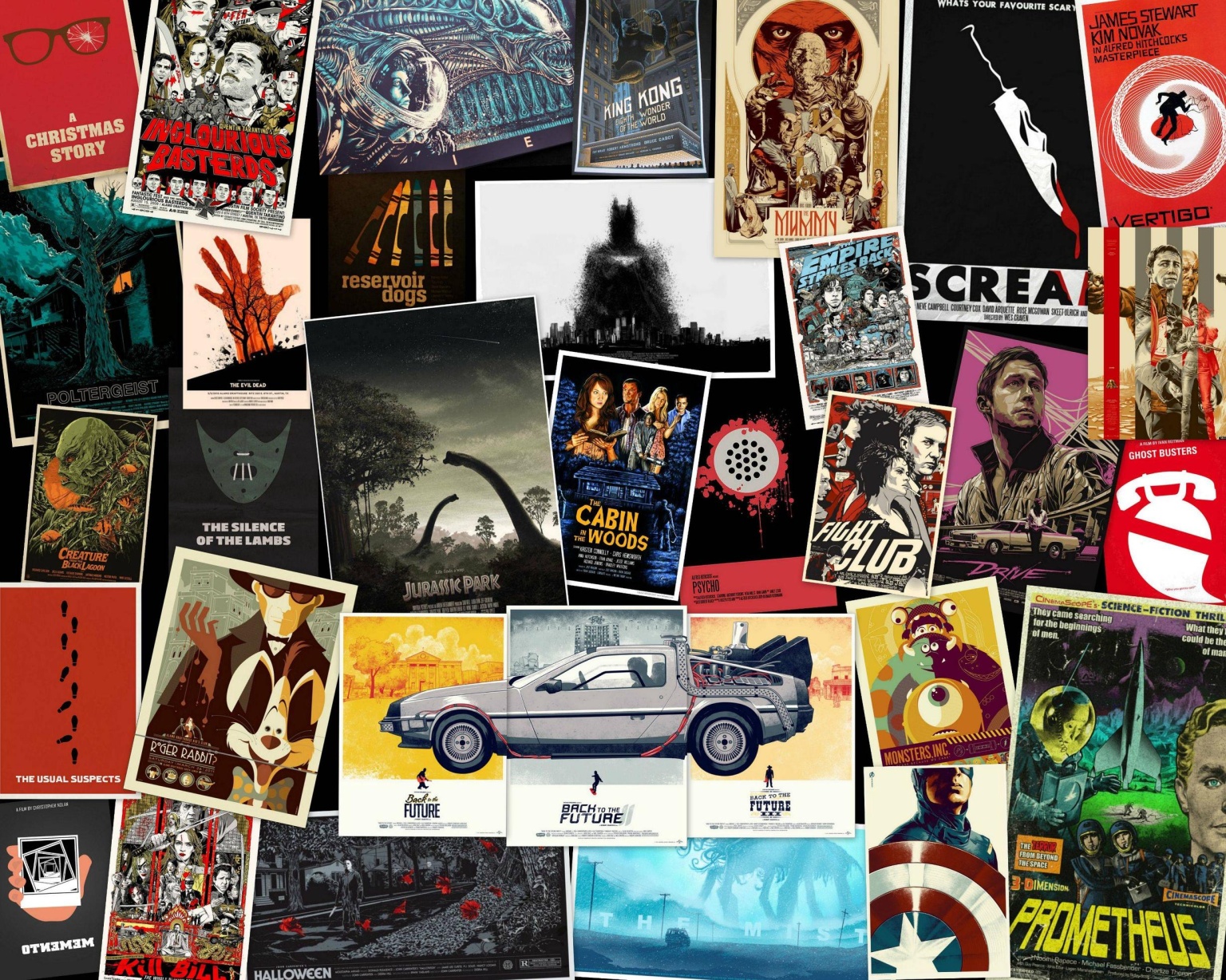 CAREFULLY watch the clip from the movie “Despicable me”!
1. QUESTION
What is the colour of the youngest girl’s scrunchy?
1. ANSWER
It was red.
2. QUESTION
What is the colour of the baby minion’s pom pom?
2. ANSWER
It is blue.
CAREFULLY watch the clip from the movie “Harry Potter and the Prisioner of Azkaban”!
3. QUESTION
How many beds were the on the bottom floor of the bus?
3. ANSWER
There were 4 beds.
4. QUESTION
How many passengers were there in the bus?
4. ANSWER
There were 2 passengers.
ШИФРОВАНА  ПОРУКА
Мрак 4 Лук 2Чеп 1Свеска 3
1. КУЧЕ
Мали 3Реп 2Перо 1Грана 3
2. ЛЕПА
Далеко 3Три 3Прст 3Пут 3
3. ЛИСТ
Дечак 5Љубав 1Друг 3Чинија 1
4. КЉУЧ
МУЗИКА
ПАЖЉИВО СЛУШАЈТЕ ПЕСМУ, А ЗАТИМ ДОПУНИТЕ ТЕКСТ!
Добро јутро џезери
добро јутро 
дал ће да вас умори 
овај бибап јутарњи
овај бибап јутарњи
ПАЖЉИВО СЛУШАЈТЕ ПЕСМУ, А ЗАТИМ ДОПУНИТЕ ТЕКСТ!
Од Баната 
Ноћ се спустила, па се не види
Само моје мисли по равници путују
Ја их пошаљем, ал се враћају
ПАЖЉИВО СЛУШАЈТЕ ПЕСМУ, А ЗАТИМ ДОПУНИТЕ ТЕКСТ!
Устани, 
дођи да чујеш победничке трубе
умиј се водом са овог извора
напољу људи певају кроз зубе.
БОНУС ПИТАЊЕКолико је животиња на слици?